Dubbel zout!
Dubbel zout
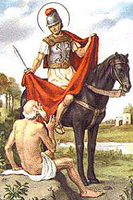 Van binnen

Van buiten

‘Wees een heilige, man’
Dubbel zout
Wat doet zout?

 Stopt de afbraak
 Geeft smaak
 Maakt je dorstig
Dubbel zout
Wat doet zout?
Dubbel zout
Genoeg om te delen
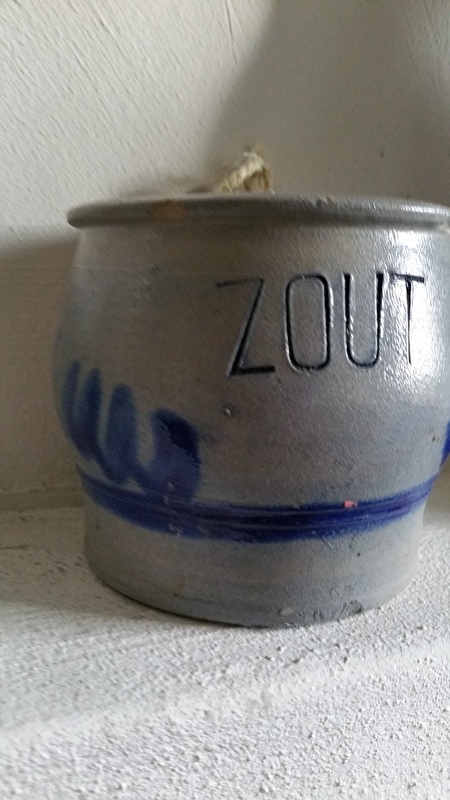